Pirmsskolas 3. posms (5 gadi)Tēma : Mana veselība3. nodarbība: Fiziskās aktivitātes (1. materiāls)
Tikumiskās audzināšanas programma «e-TAP»
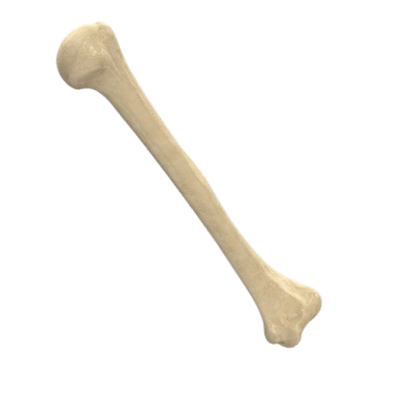 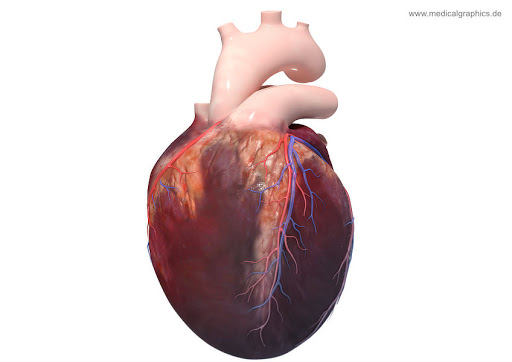 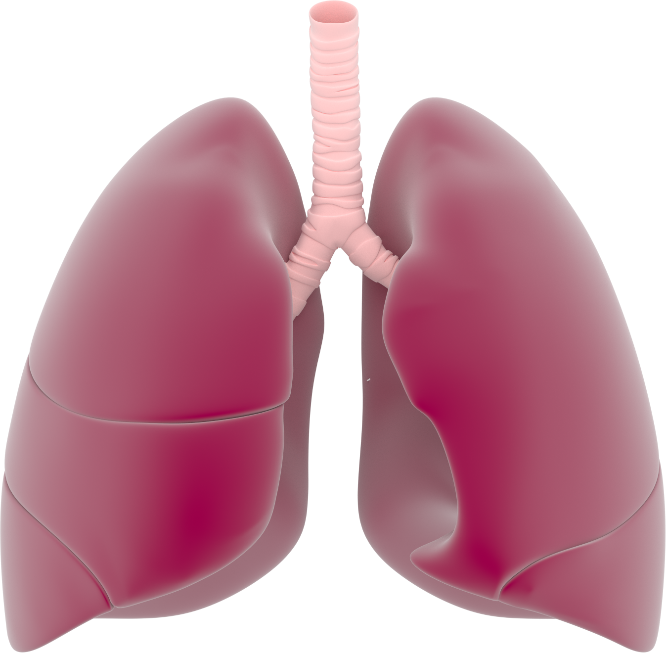 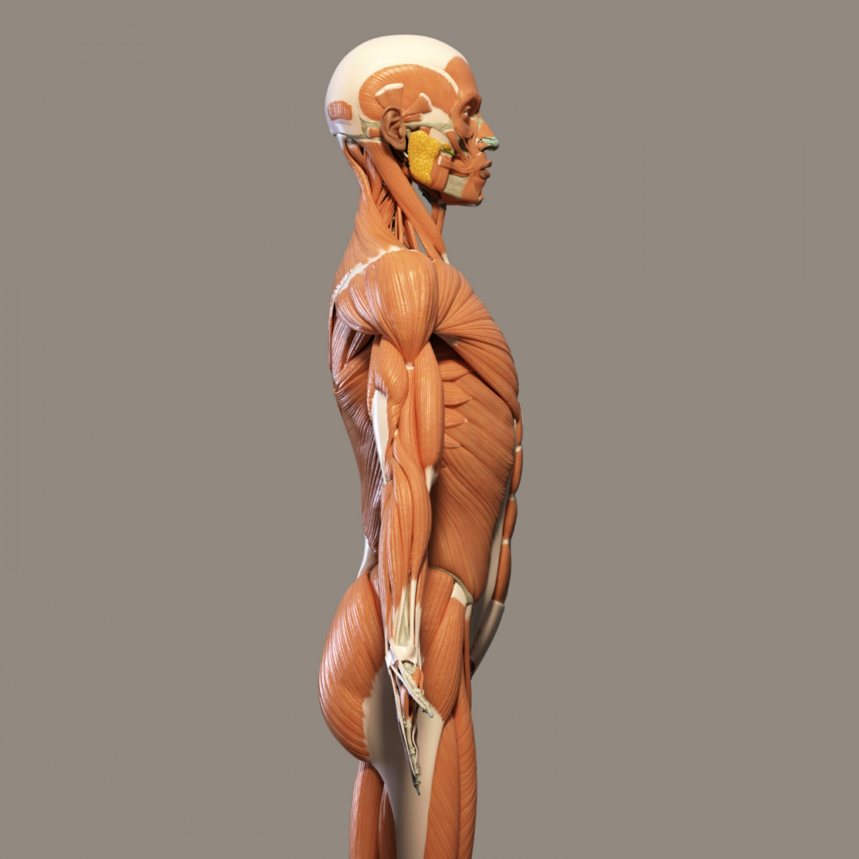 Foto: pngimage.com
foto: medicalgraphics.de
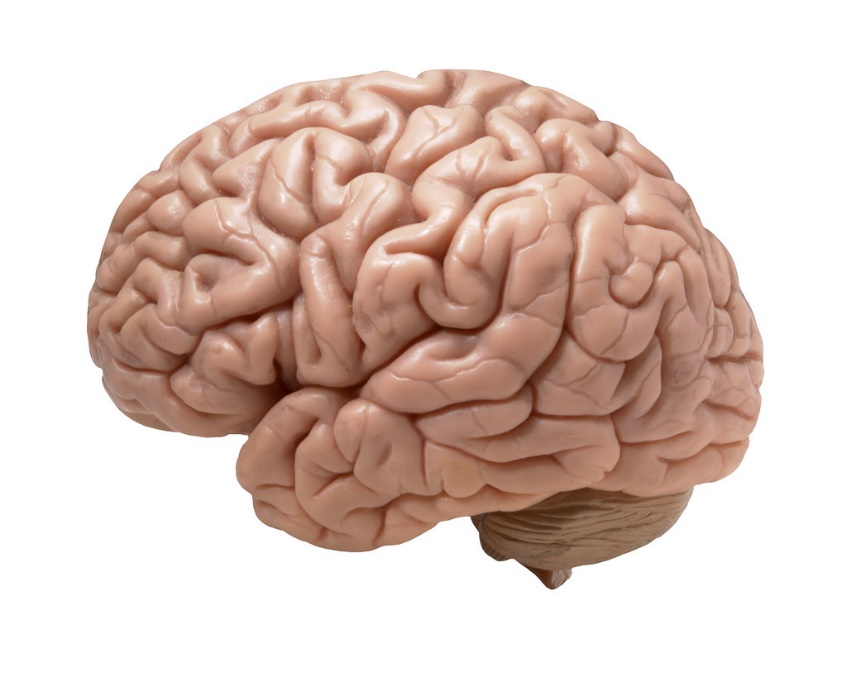 foto: pngimage.com
foto: publicdomainimages.com
foto: flikr.com
Tikumiskās audzināšanas programma «e-TAP»
Resursi pieejami: www.arete.lu.lv

Programmas administrators: Dr. Manuels Fernandezs. manuels.fernandezs@lu.lv, +371 26253625
Latvijas Universitātes Pedagoģijas, psiholoģijas un mākslas fakultātes Pedagoģijas zinātniskā institūta vadošais pētnieks
Imantas 7. līnija 1, 223. telpa, Rīga, LV-1083, Latvija
"Digitālas mācību programmas piemērotības un īstenojamības izpēte jauniešu tikumiskajai audzināšanai Latvijas izglītības iestādēs (no 5 līdz 15 gadu vecumā)" (01.12.2020-31.12.2021). Projekta Nr. lzp-2020/2-0277; LU reģistrācijas Nr: LZP2020/95